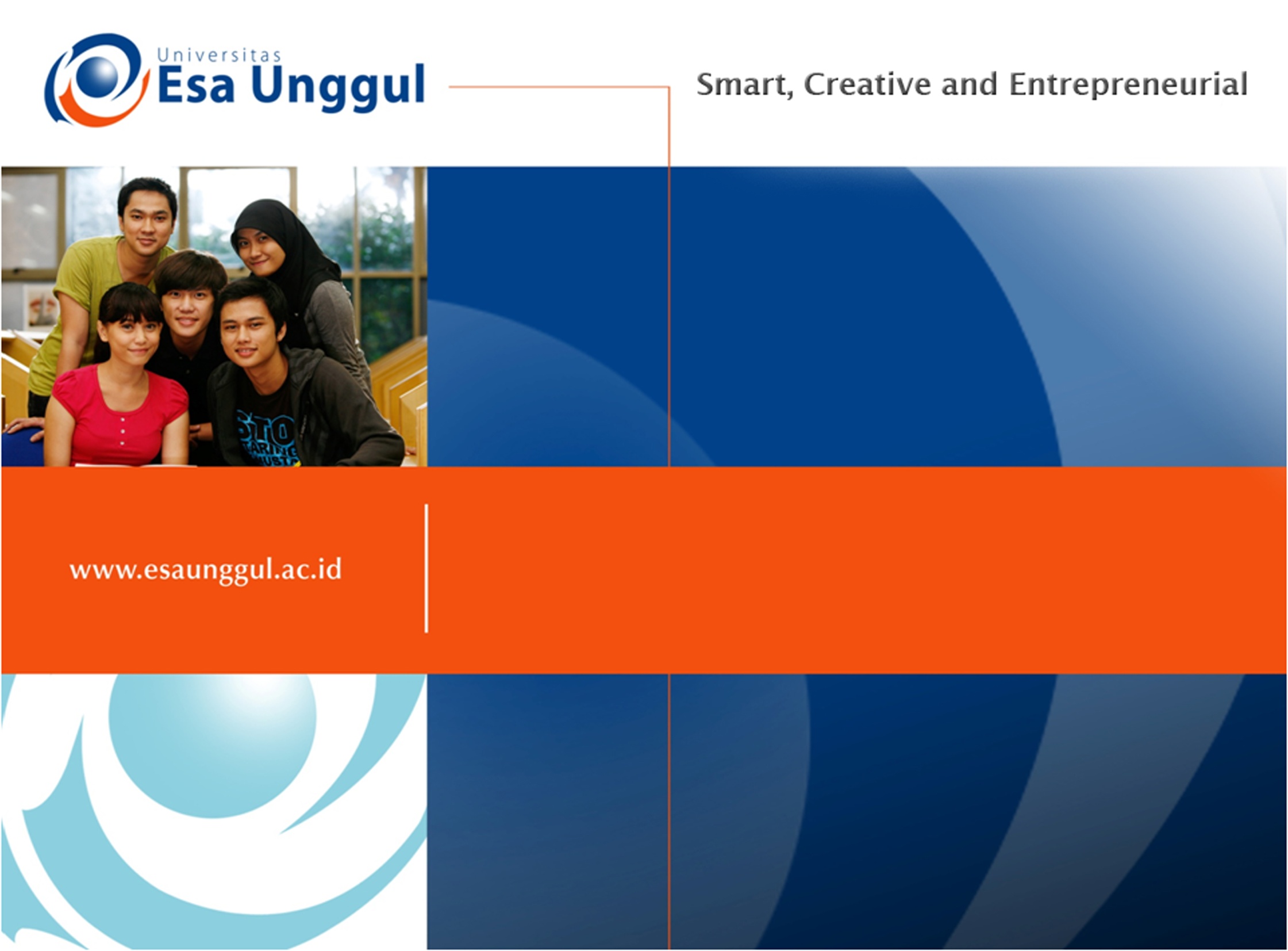 SISTEM PENCATATAN DAN PELAPORAN TERPADU PUSKESMAS (SP2TP)
PERTEMUAN 13 
YATI MARYATI
REKAM MEDIS DAN INFORMASI KESEHATAN  FAKULTAS ILMU-ILMU KESEHATAN
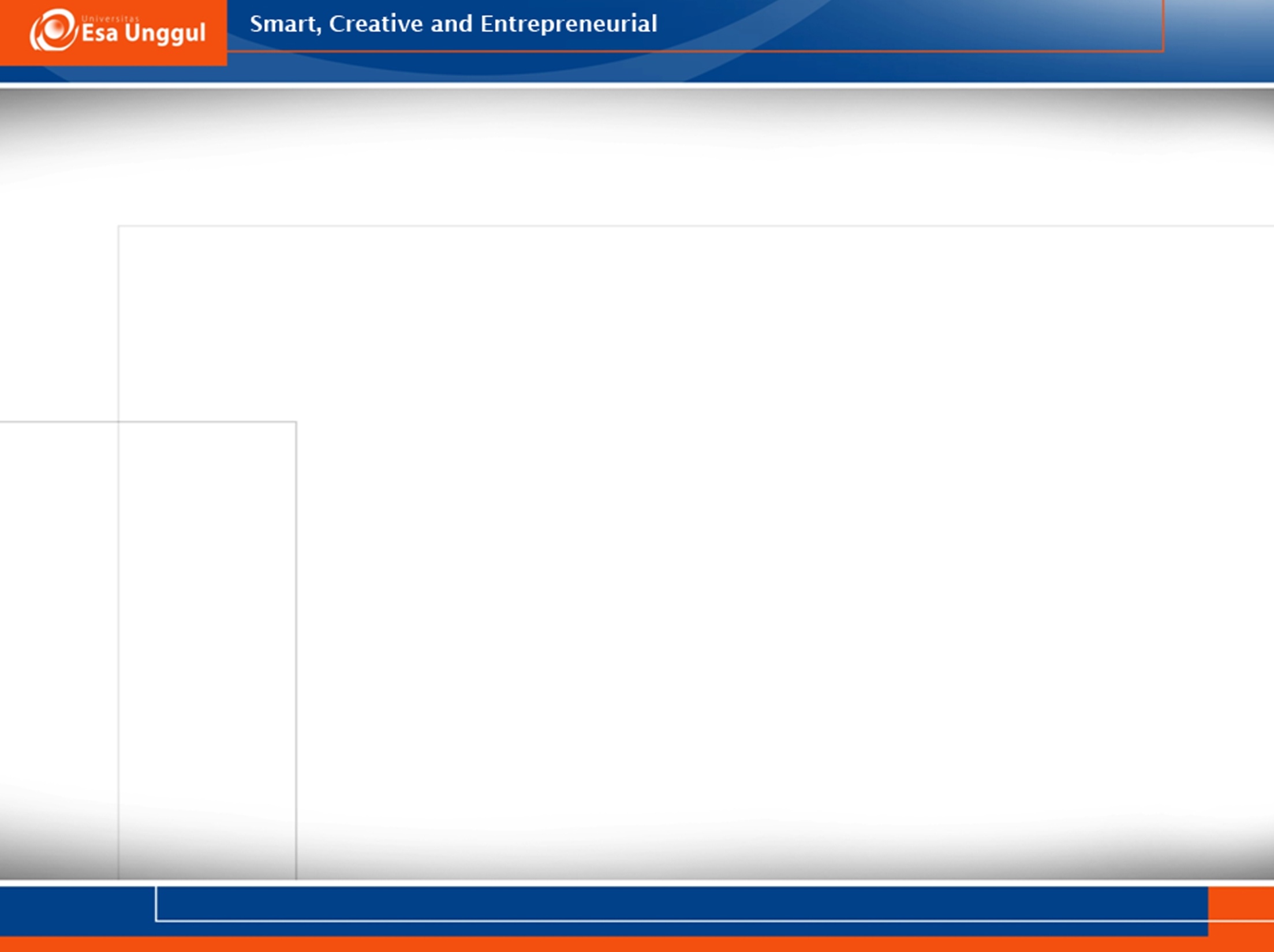 KEMAMPUAN AKHIR YANG DIHARAPKAN
Mahasiswa mampu:
Menjelaskan pengertian Puskesmas
Menjelaskan pengertian SP2TP
Menjelaskan Jenis Pencatatan di Puskesmas
Menjelaskan Pengelompokan Data di Puskesmas
Memahami Jenis dan sumber data laporan bulanan (LB)
Memahami Jenis dan sumber data laporan tahunan (LT)
PUSKESMAS
Pusat Kesehatan Masyarakat (Puskesmas) adalah fasilitas pelayanan kesehatan yang menyelenggarakan upaya kesehatan masyarakat dan upaya kesehatan perseorangan tingkat pertama, dengan lebih mengutamakan upaya promotif dan preventif, untuk mencapai derajat kesehatan masyarakat yang setinggi-tingginya di wilayah kerjanya.
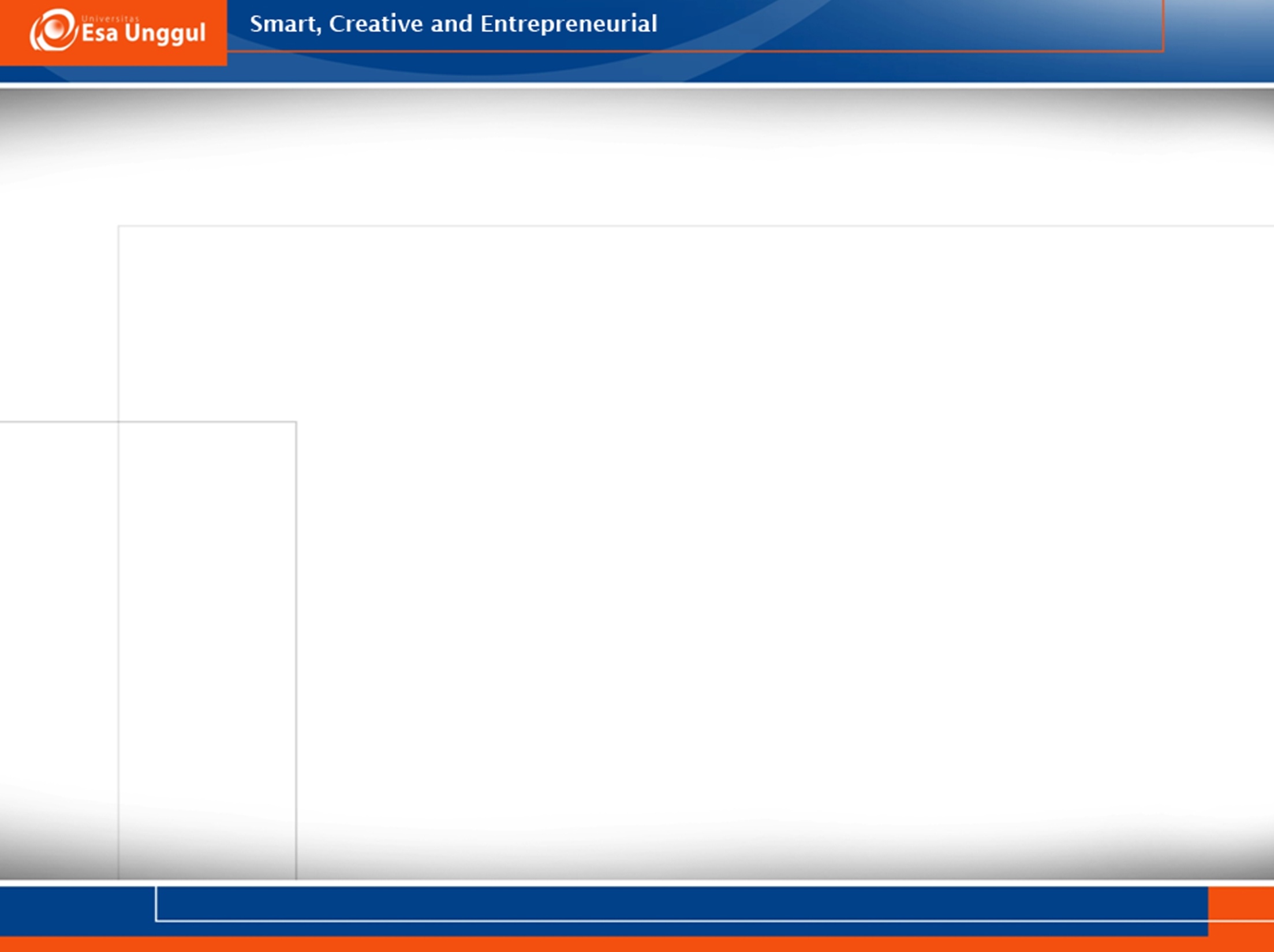 PEMANFAATAN INFORMASI
AKURAT
TEPAT WAKTU   ?
PERENCANAAN
 EVALUASI
 KEBIJAKAN
DATA DAN INFORMASI
PROGRAM PIMPINAN
SUMBER DATA
PELAYANAN
PROMOSI
PENERANGAN
MASYARAKAT
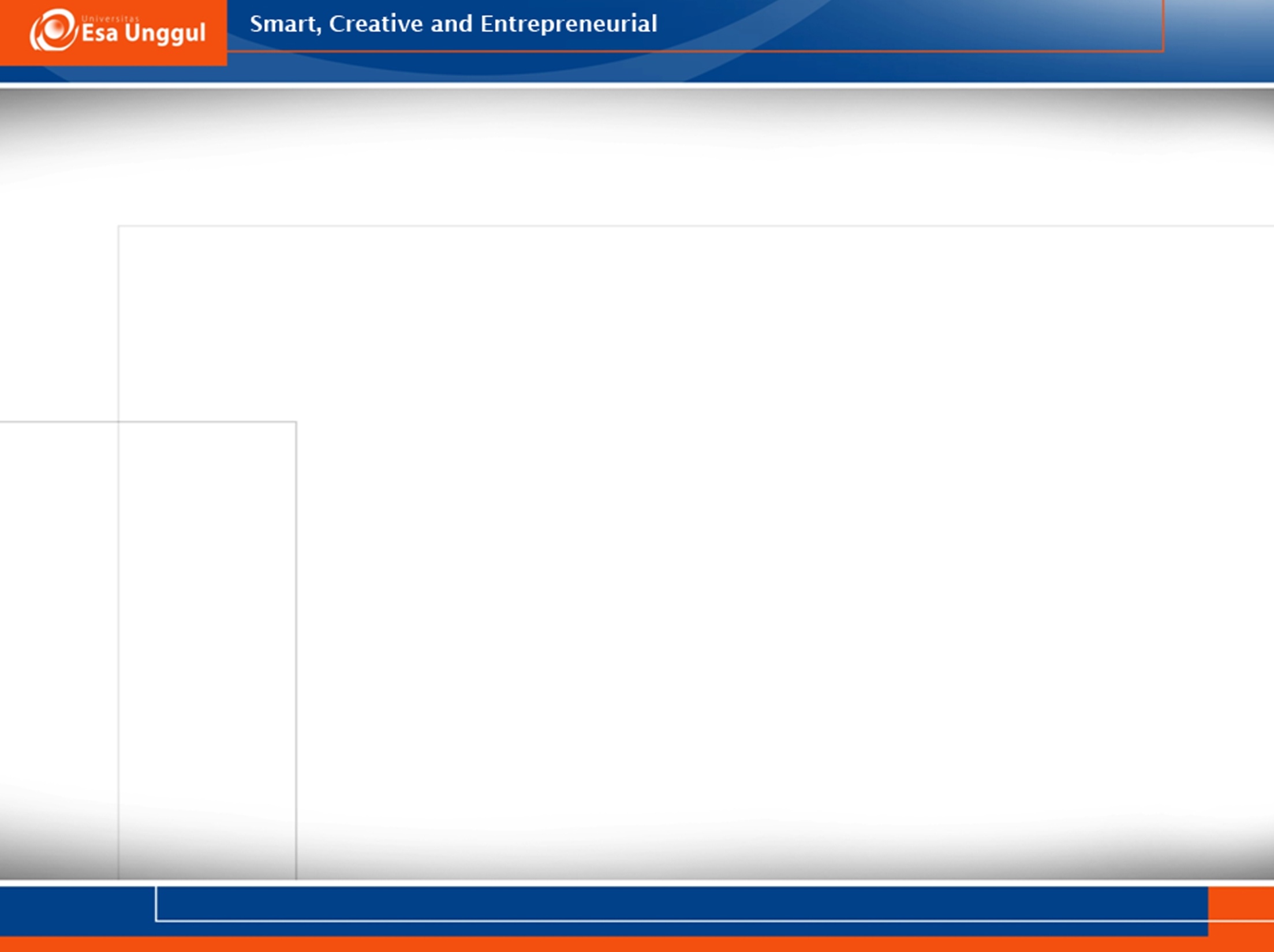 SISTEM PENCATATAN DAN PELAPORAN TERPADU PUSKESMAS (SP2TP)
SK Dirjen BinKesMas No.590/BM/DJ/INFO/V/96 
TENTANG 
Penyederhanaan Sistem Pencatatan dan Pelaporan Terpadu Puskesmas
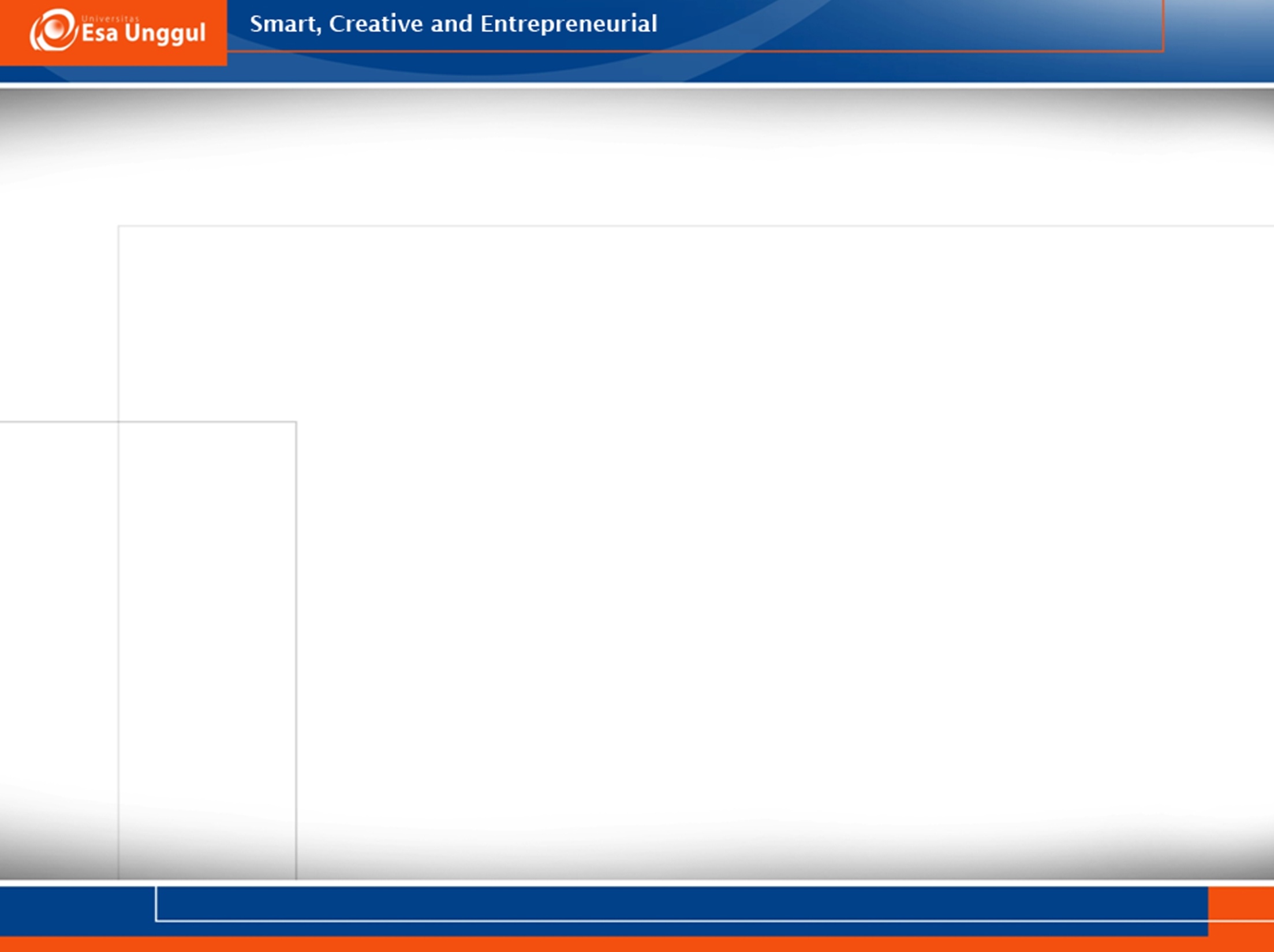 SP2TP adalah kegiatan pencatatan dan  pelaporan data umum, sarana, tenaga dan upaya pelayanan kesehatan di Puskesmas.

Sistem adalah satu kesatuan yang terdiri dari  komponen yang saling berkaitan , berintegrasi  dan mempunyai tujuan tertentu.

Terpadu adalah merupakan gabungan berbagai macam kegiatan upaya pelayana kesehatan Puskesmas, sehingga dapat dihindarkan adanya  pencatatan maupun pelaporan lain ( overlapping ), yang akan memperberat beban kerja petugas Puskesmas.
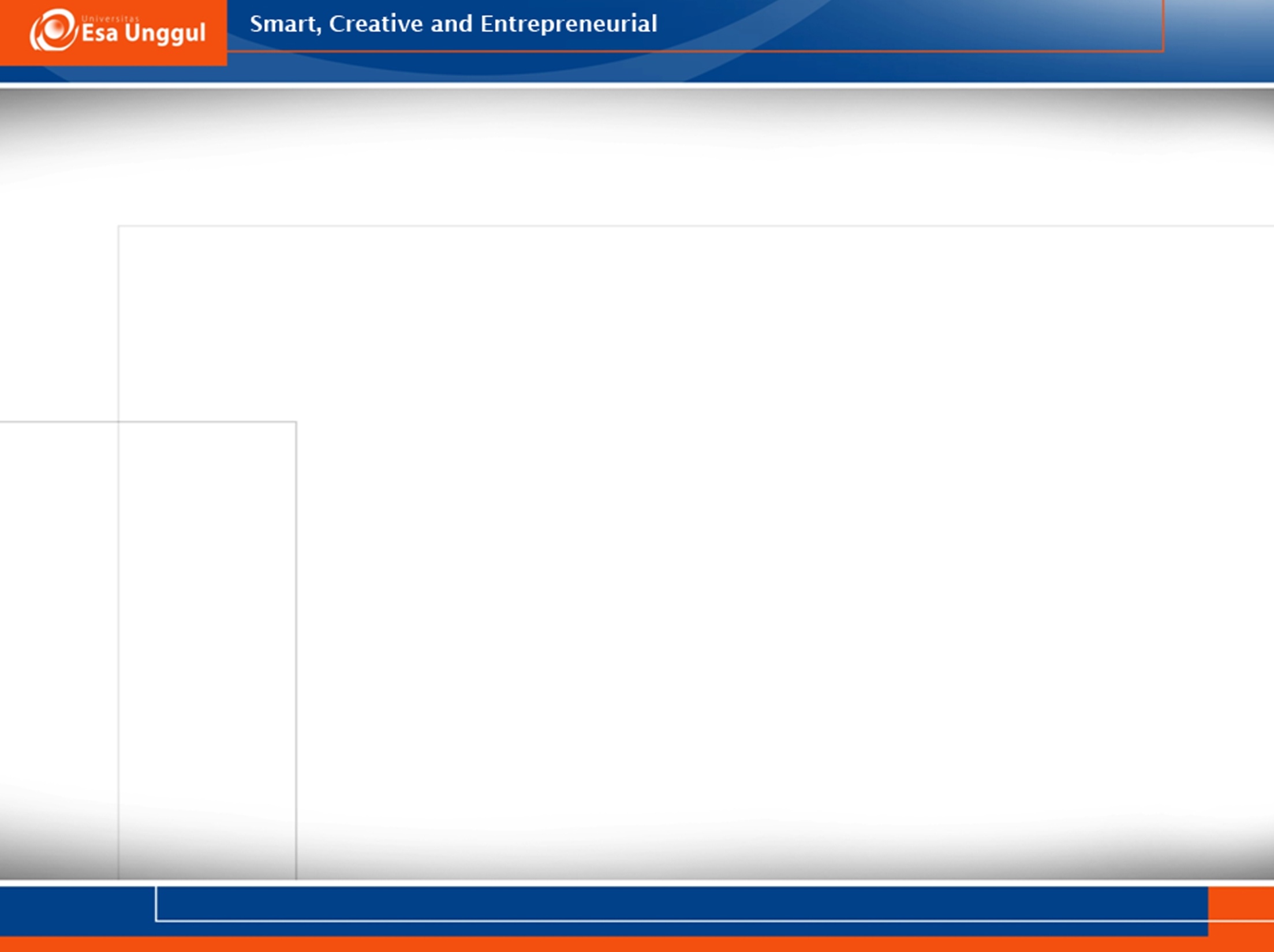 PENCATATAN PUSKESMAS
Ada 2 (dua) jenis pencatatan:
Pencatatan di dalam gedung Puskesmas
Kartu Tanda Pengenal Keluarga (KTPK) 
Kartu Status Perorangan
Buku Register	
Pencatatan di luar gedung Puskesmas
Buku Register
Bagi Keluarga dengan resiko tertentu dipergunakan Rekam Kesehatan Keluarga (Family Folder)
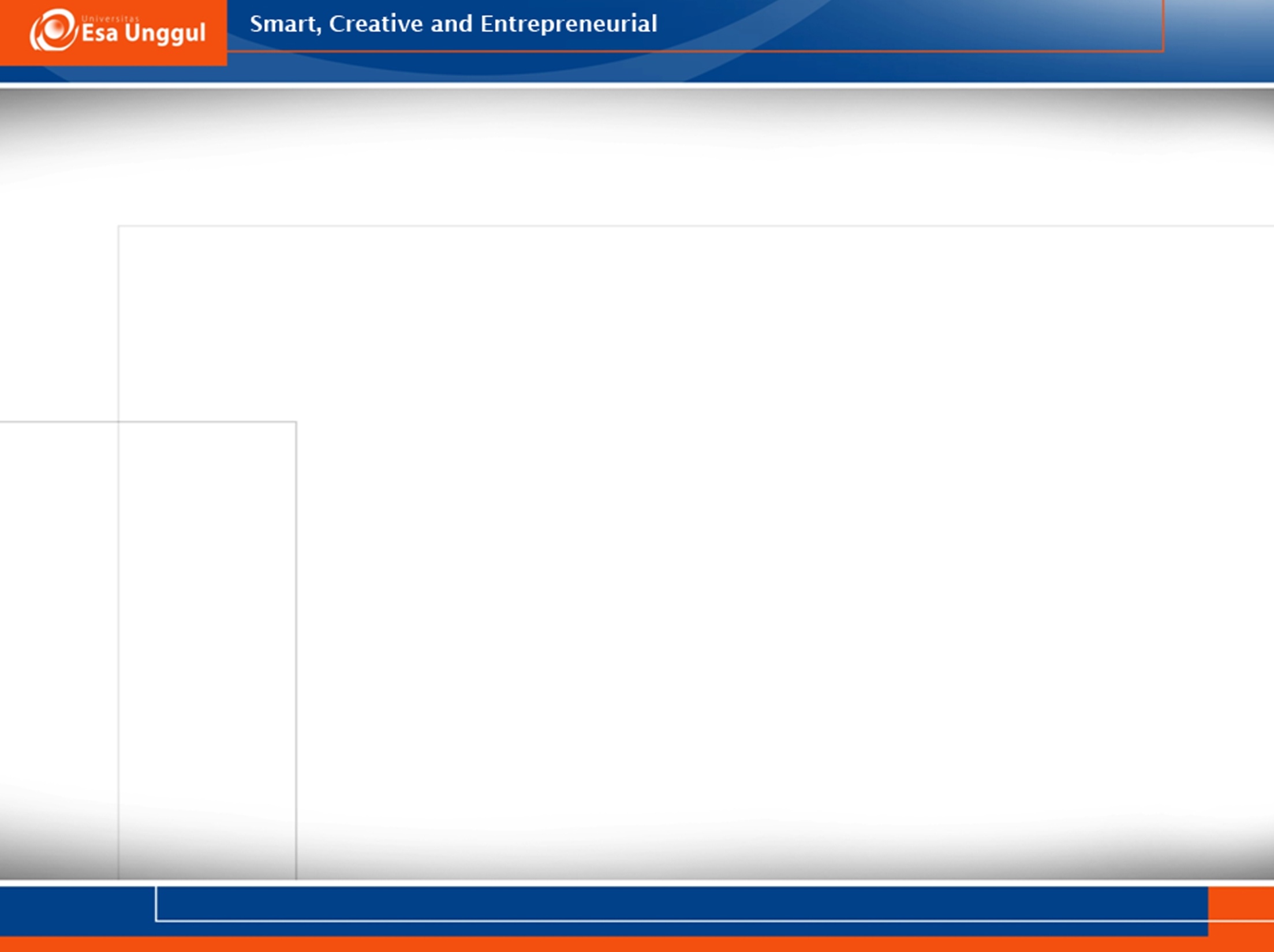 DATA STATISTIK PUSKESMAS 
berasal dari dua sumber yaitu :
1. DATA EKSTERN :
    Sumber Data berasal dari Pelayanan luar Gedung, pada 
    umumnya Kegiatan Program
2. DATA INTERN :
    Sumber Data berasal dari : Loket, Unit Pelayanan dan Unit Penunjang yang berada di Puskesmas (Dalam Gedung)
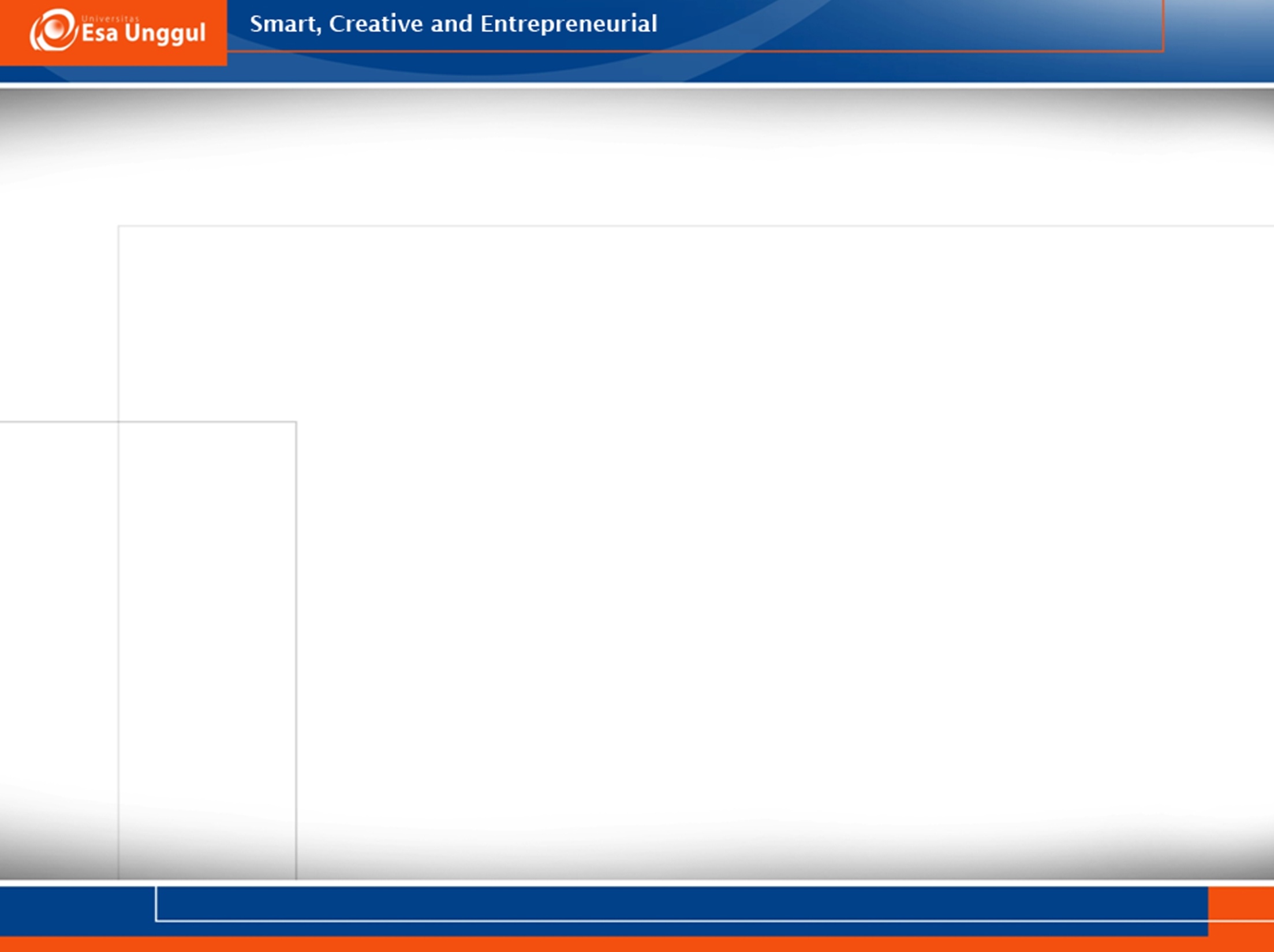 PENGELOMPOKKAN DATA 
DI PUSKESMAS
DATA YANG DICATAT DALAM REKAM MEDIS
Data Pasien Pengobatan
Data Pasien/Klien Ibu, Anak Dan Bayi
Data Pasien/Klien Gizi
DATA YANG DICATAT DLM ADMINISTRASI PUSKESMAS
Data Tenaga
Data Peralatan
Data Obat Esensial
Data Keuangan
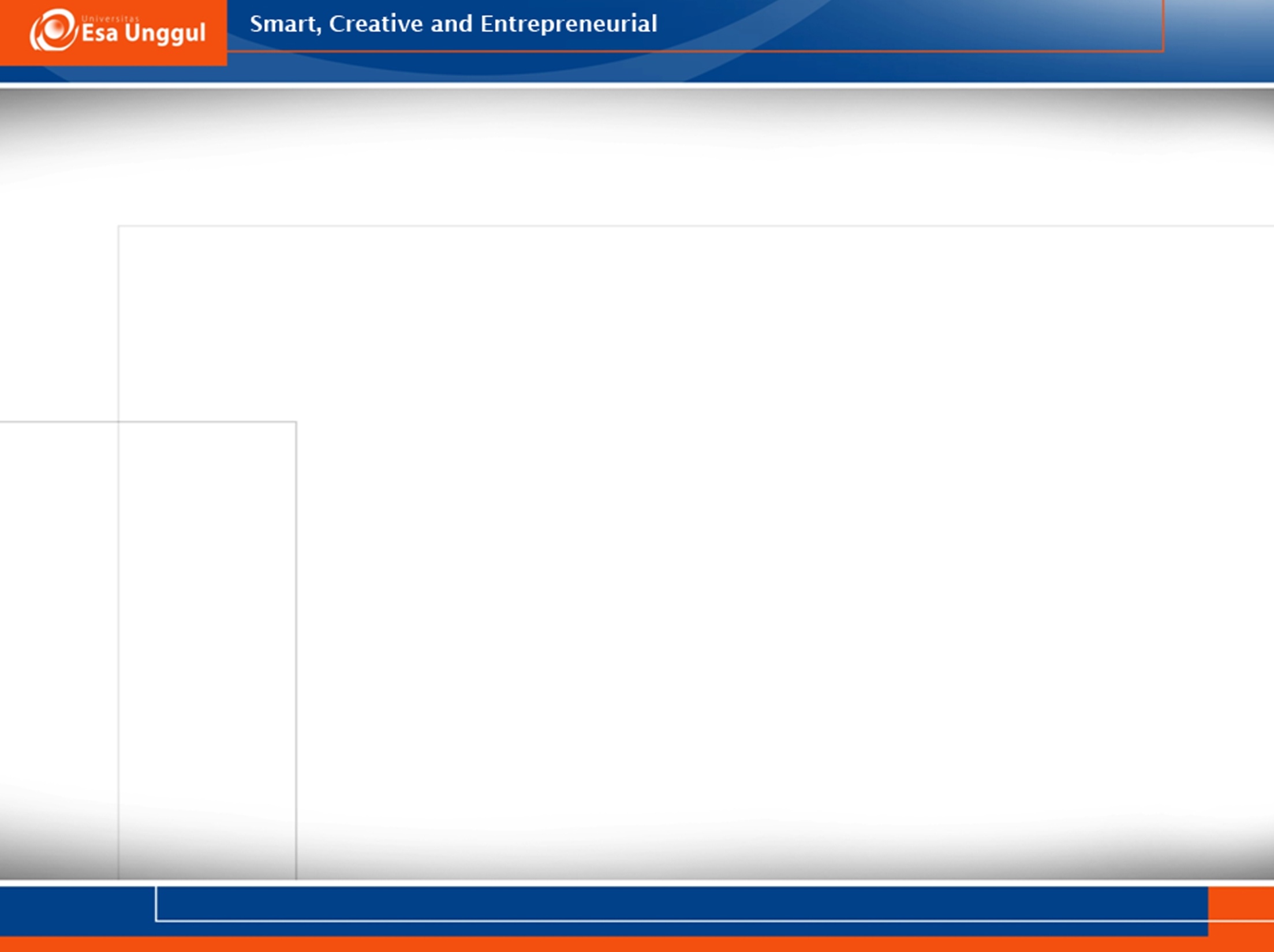 DATA LAPORAN KEGIATAN PUSKESMAS:
Kegiatan Dalam Gedung (Kes. Perorangan)
Kegiatan Luar Gedung (Kesmas)
DATA LAPORAN ADMINISTRASI PUSKESMAS:
Data Tenaga, Peralatan, Keuangan, Dll
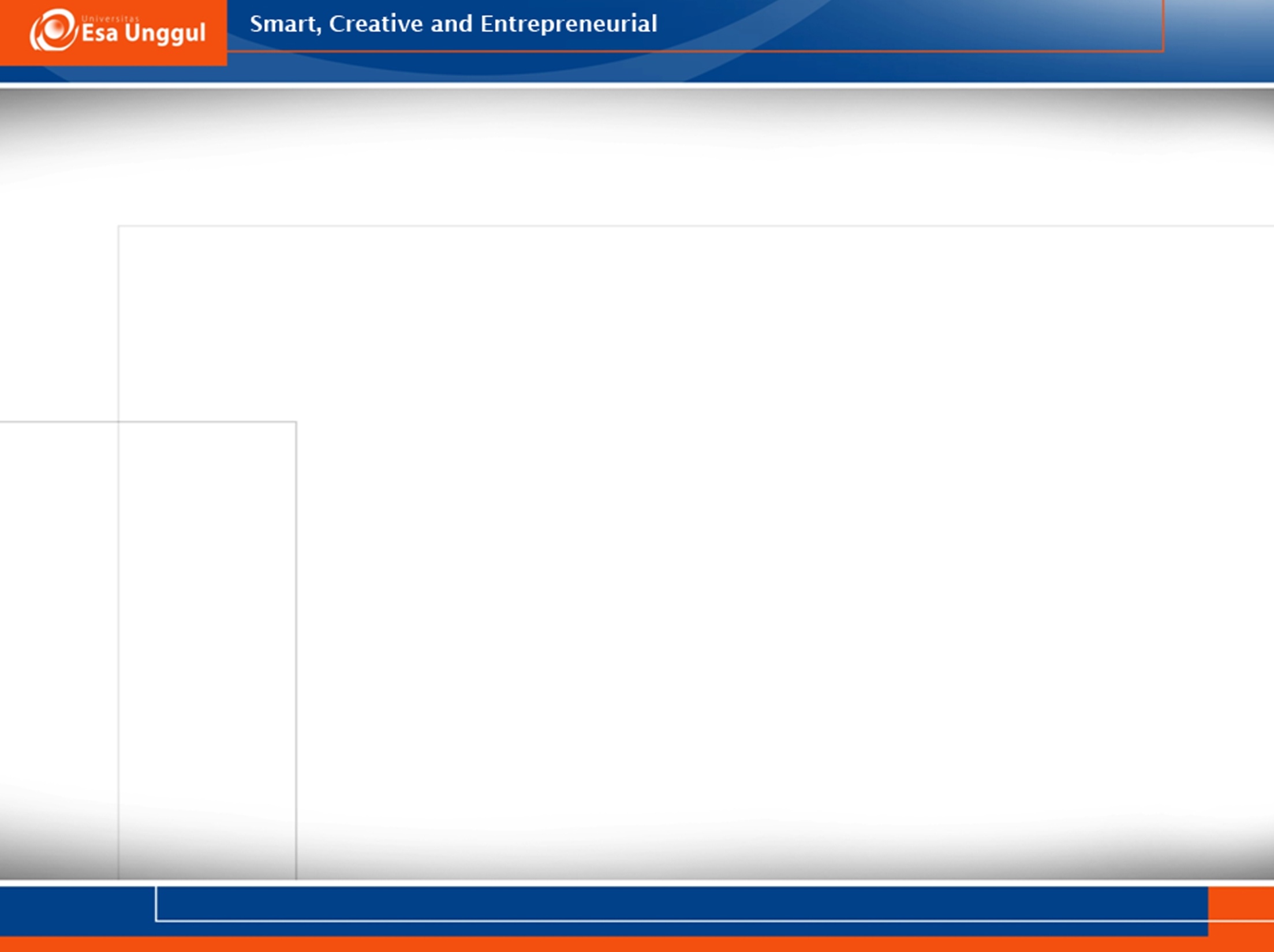 JENIS DATA PUSKESMAS
DATA RUTIN DARI MASYARAKAT:
Data Ibu Hamil, Data Bayi/Balita, Data Puskesmas, persalinan,  Kesling, Dll
Data dikumpulkan/dikoordinasikan  oleh petugas SP2TP & Bidan Desa
DATA YANG DIKUMPULKAN SEWAKTU-WAKTU:
 Jumlah KK, Jumlah Penduduk, Jumlah Anggaran, dll
 Dikumpulkan/dikoordinasikan  oleh Kader Desa
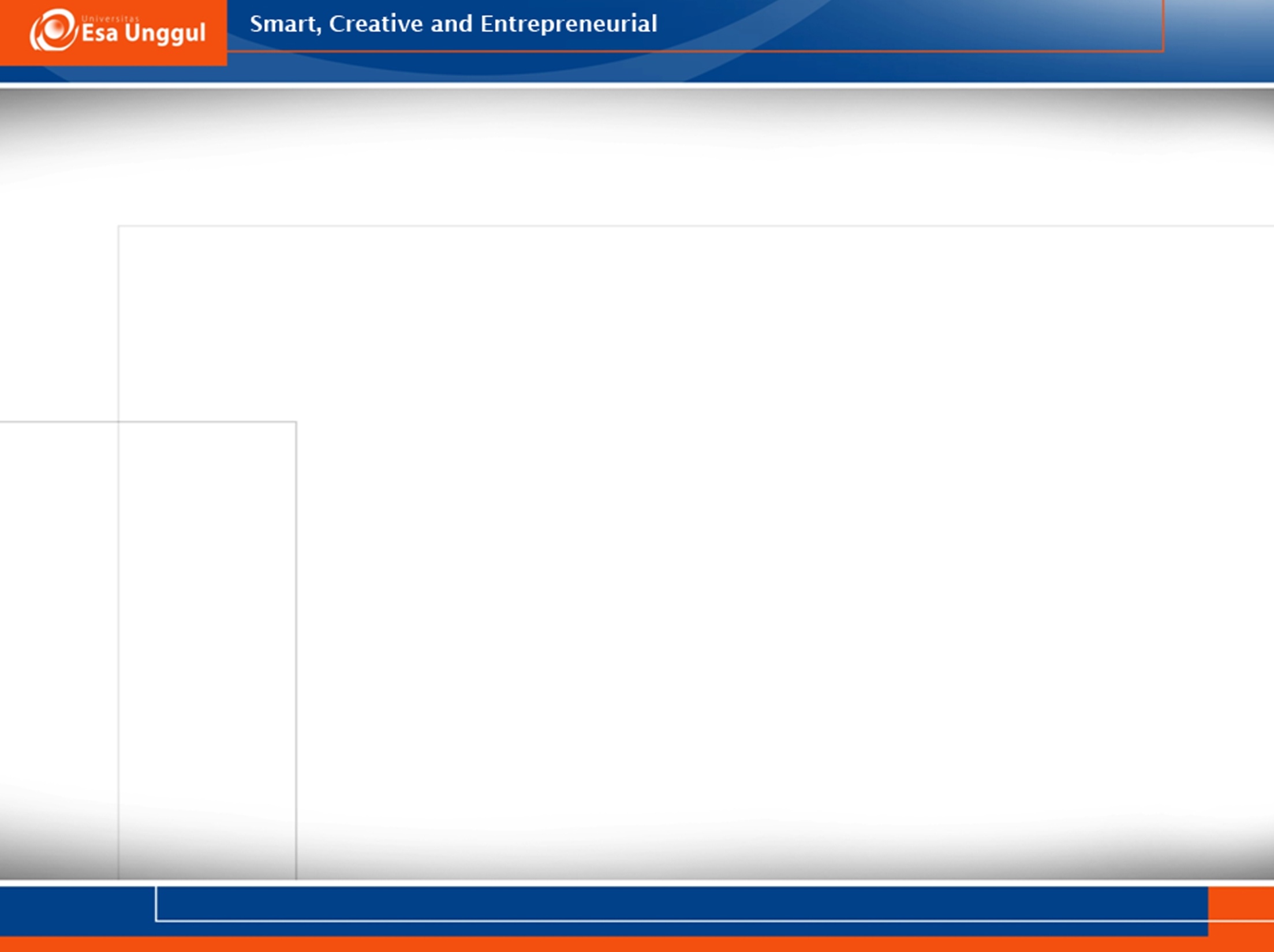 PELAPORAN PUSKESMAS
LAPORAN BULANAN 
Formulir LB1	: Data Kesakitan
Formulir LB2	: Laporan Pemakaian dan Lembar 
				  Permintaan Obat (LPLPO)
Formulir LB3	: Data Gizi, KIA, Imunisasi dan 
				  Pengamatan Penyakit Menular (P2M)
Formulir LB4	: Data Kegiatan Puskesmas
Dilaporkan selambat-lambatnya tanggal 10 bulan berikutnya
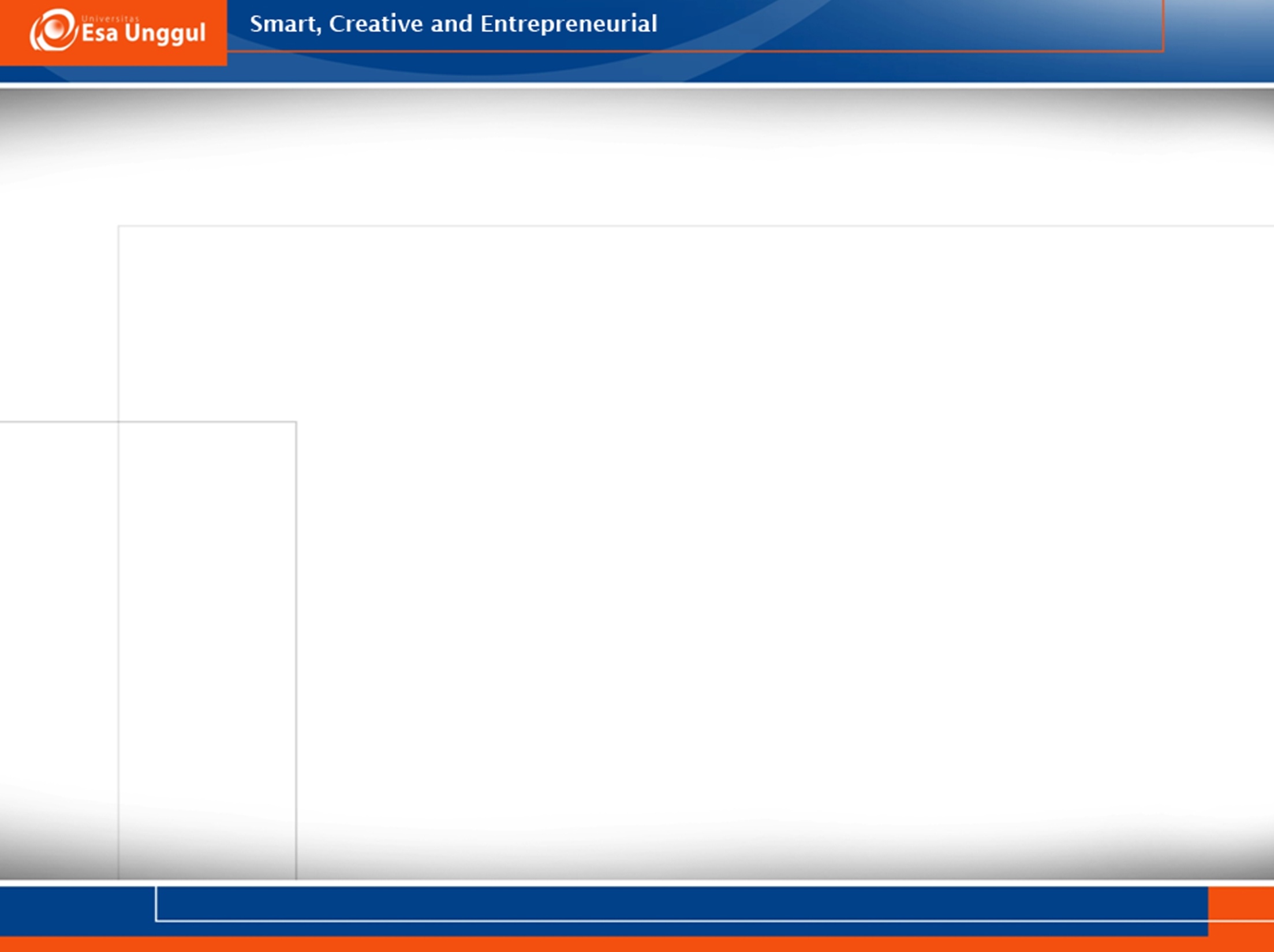 PELAPORAN PUSKESMAS
LAPORAN TAHUNAN
Formulir LT1  : Data Dasar Puskesmas
Formulir LT2  : Data Kepegawaian Puskesmas 
Formulir LT3  : Data Ketersediaan dan 
			         Permintaan  Peralatan Puskesmas
Dilaporkan selambat-lambatnya bulan kedua tahun berikutnya
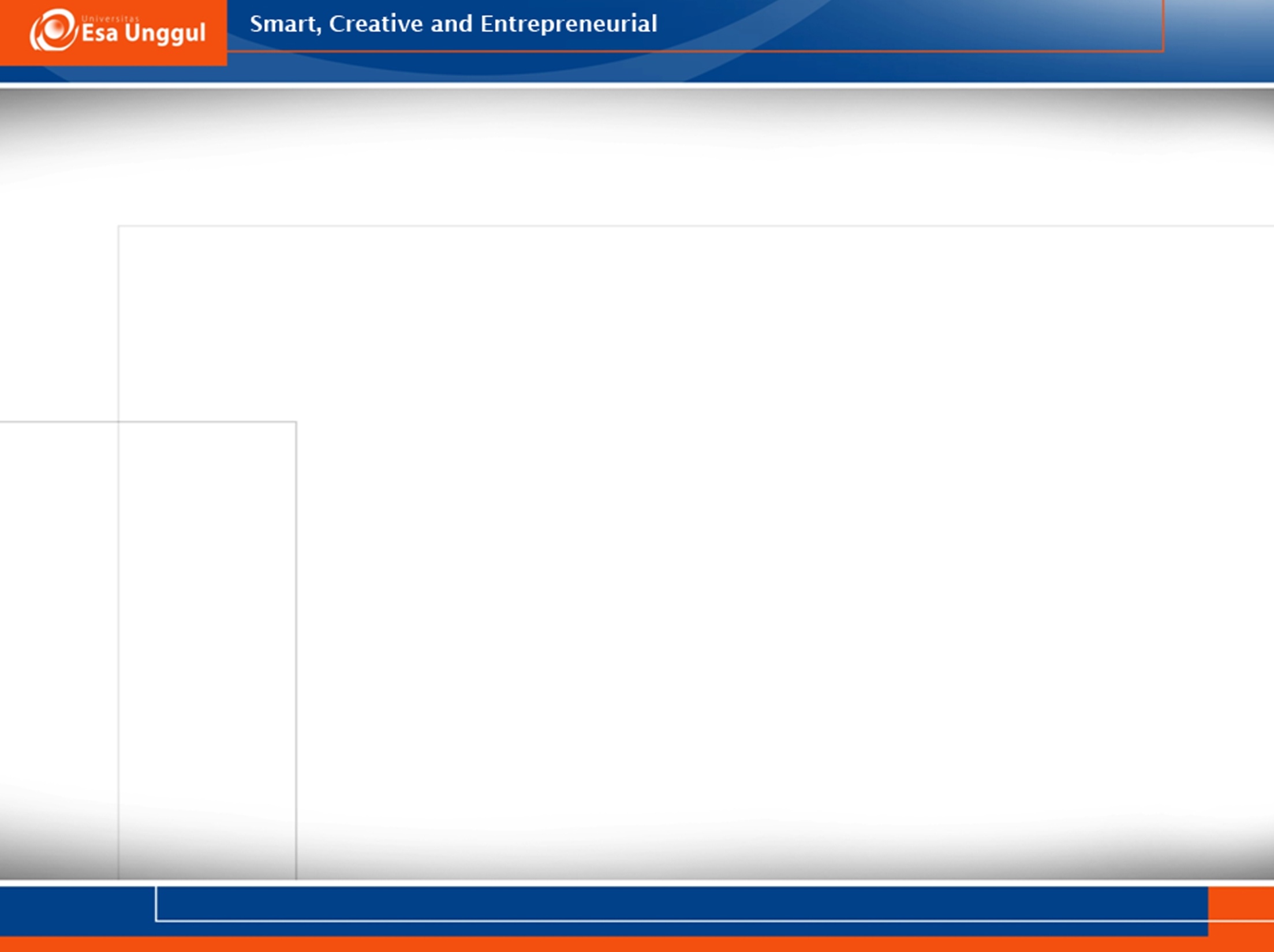 PELAPORAN PUSKESMAS
Puskesmas yang telah ditetapkan untuk pemantauan program tertentu juga mengirimkan 
LAPORAN SENTINEL
 LB1S  : Data Penyakit yang Dapat Dicegah dengan 
	    Imunisasi (PD3I) dan Penyakit Diare
 LB2S : Data KIA, Gizi, ISPA dan Penyakit Akibat 
	    Kerja
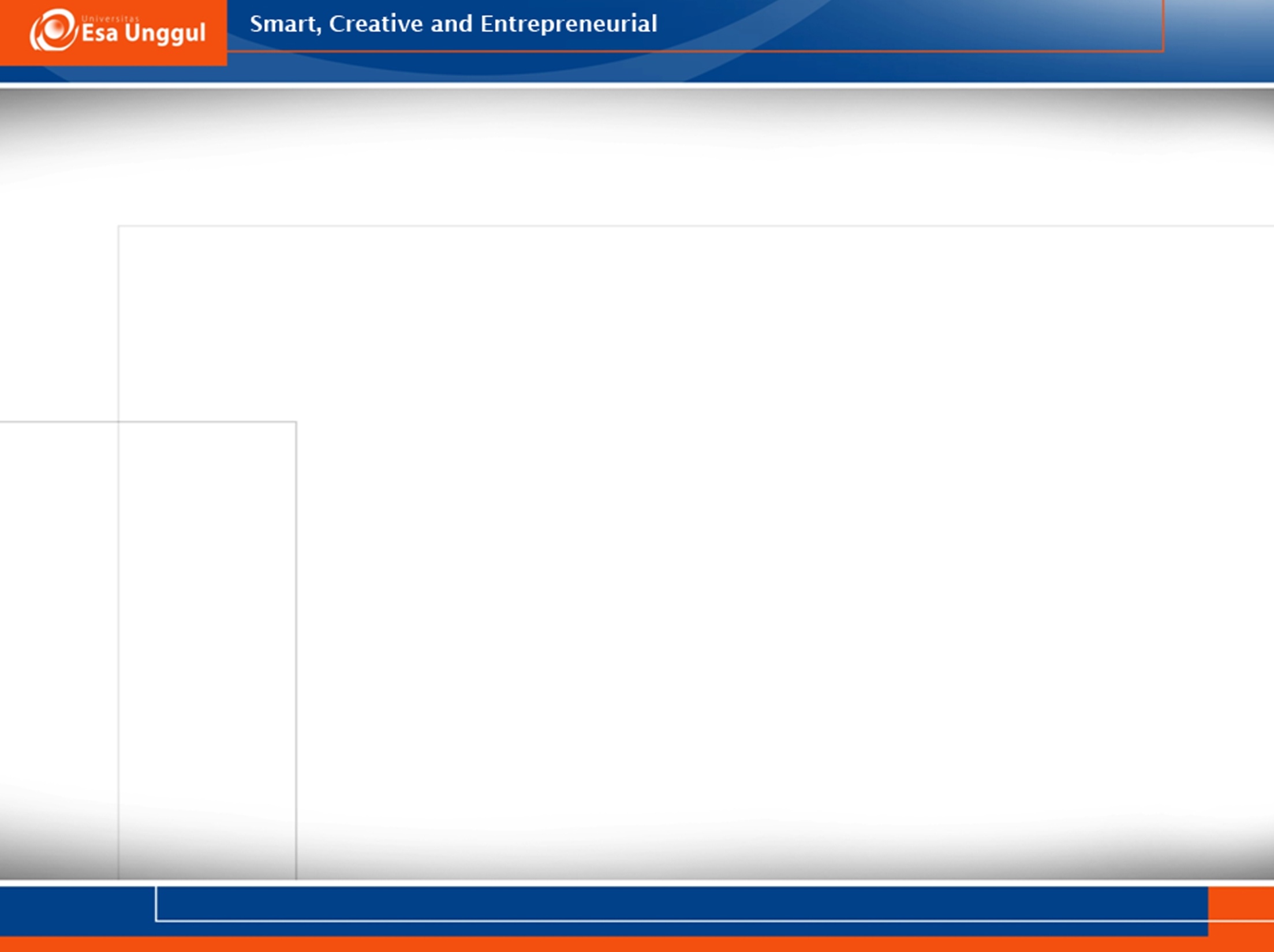 ALUR PELAPORAN PUSKESMAS
DEPKES
PUSDATIN
DEPKES
DITJEN2, DLL
DINKES 
PROVINSI
DINKES
KAB/KOTA
PUSKESMAS
PUSKESMAS
PUSKESMAS
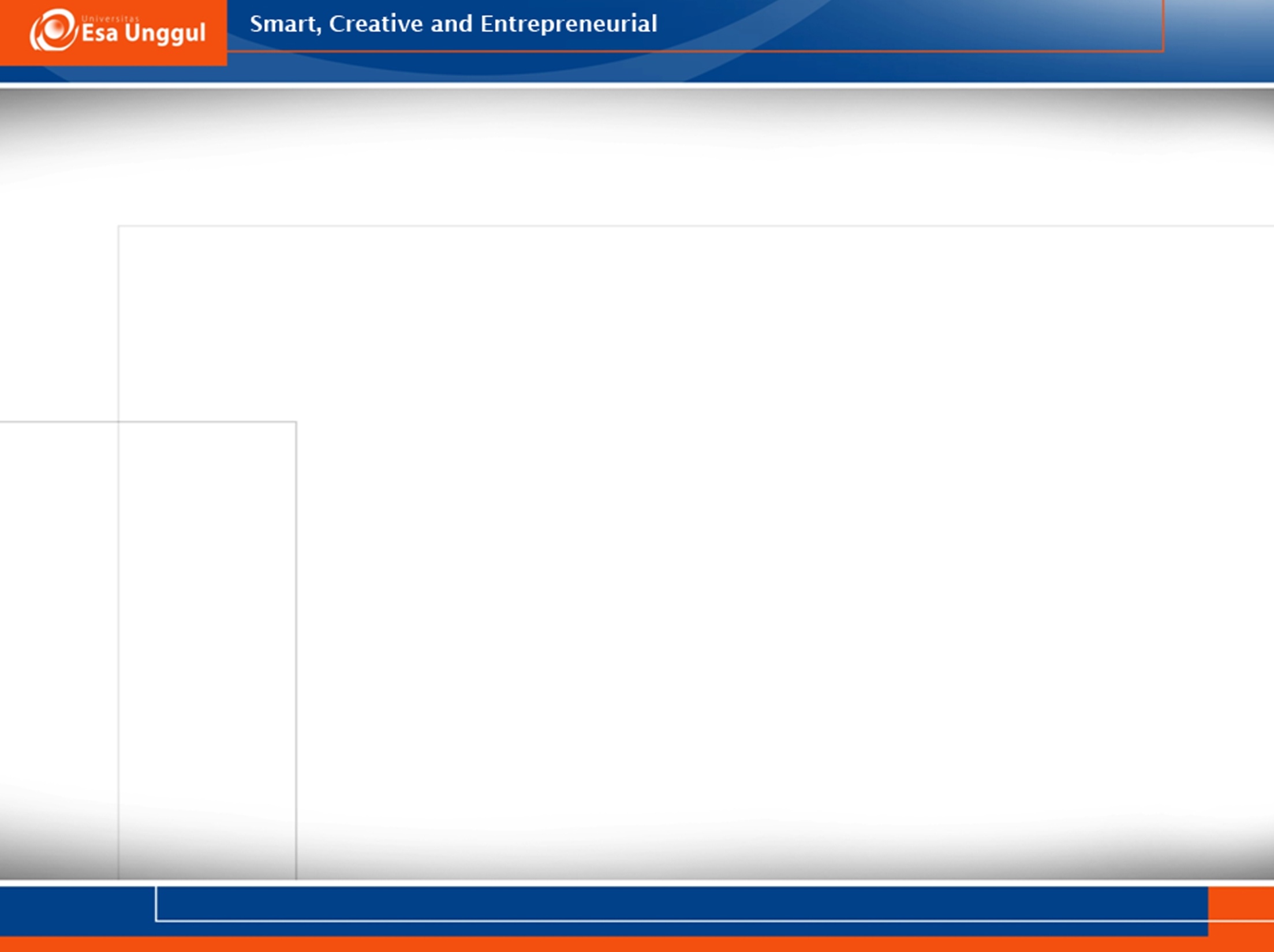 LAPORAN BULANAN DATA KESAKITAN (LB1)
Adalah Laporan Data Kesakitan dari seluruh pasien yang berobat ke Puskesmas 
Sumber Data : Buku Harian Pelayanan Puskesmas
Pengelompokkan Jenis Penyakit Menurut Umur
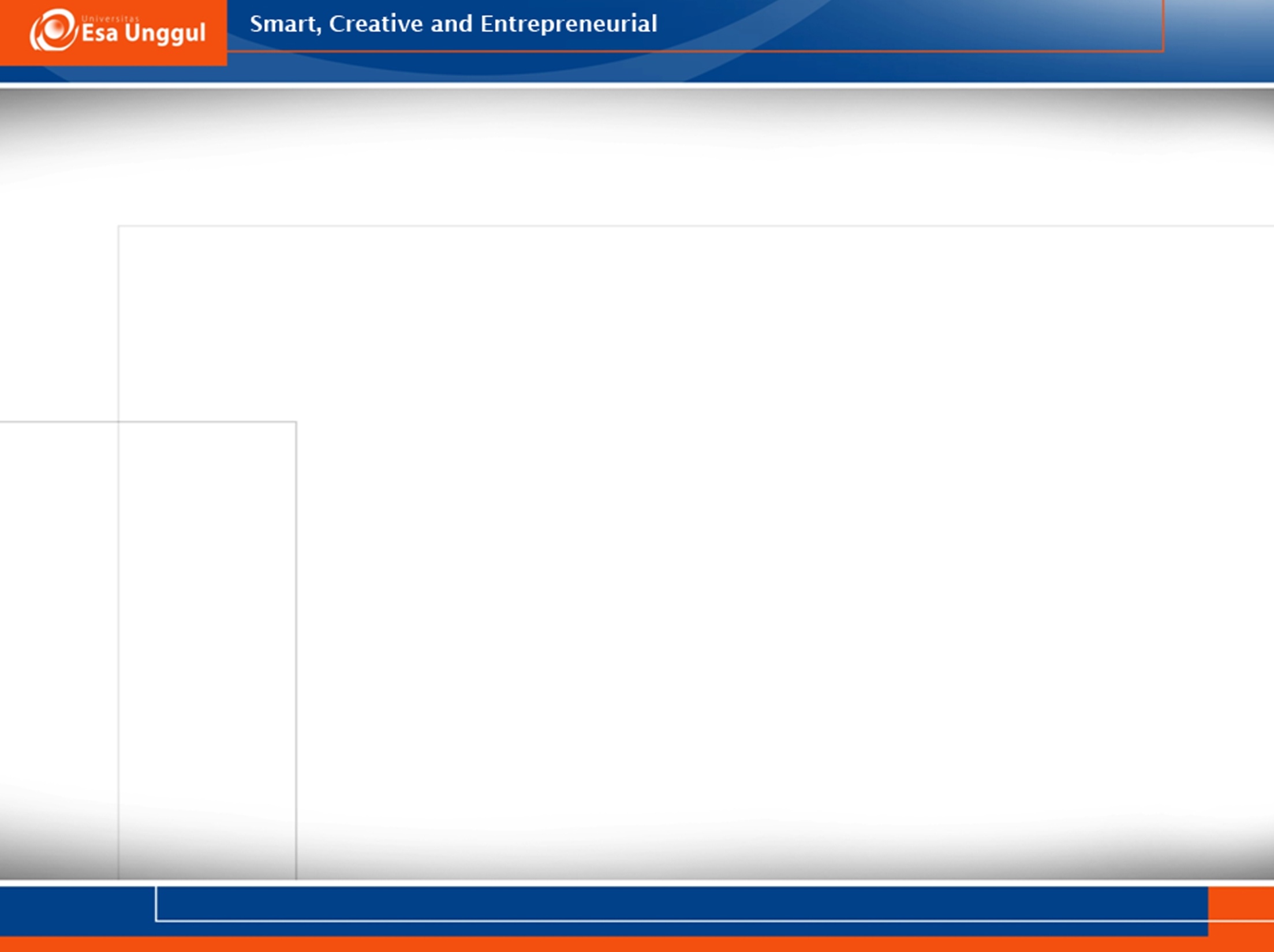 LAPORAN BULANAN OBAT-OBATAN (LB2)
Adalah Laporan tentang pemakaian dan pengeluaran obat yang dikeluarkan Puskesmas
Sumber Data : Buku Harian Petugas Farmasi Puskesmas 
Berisi Data    : Nama dan Jumlah obat yang keluar dan jumlah akhir bulan
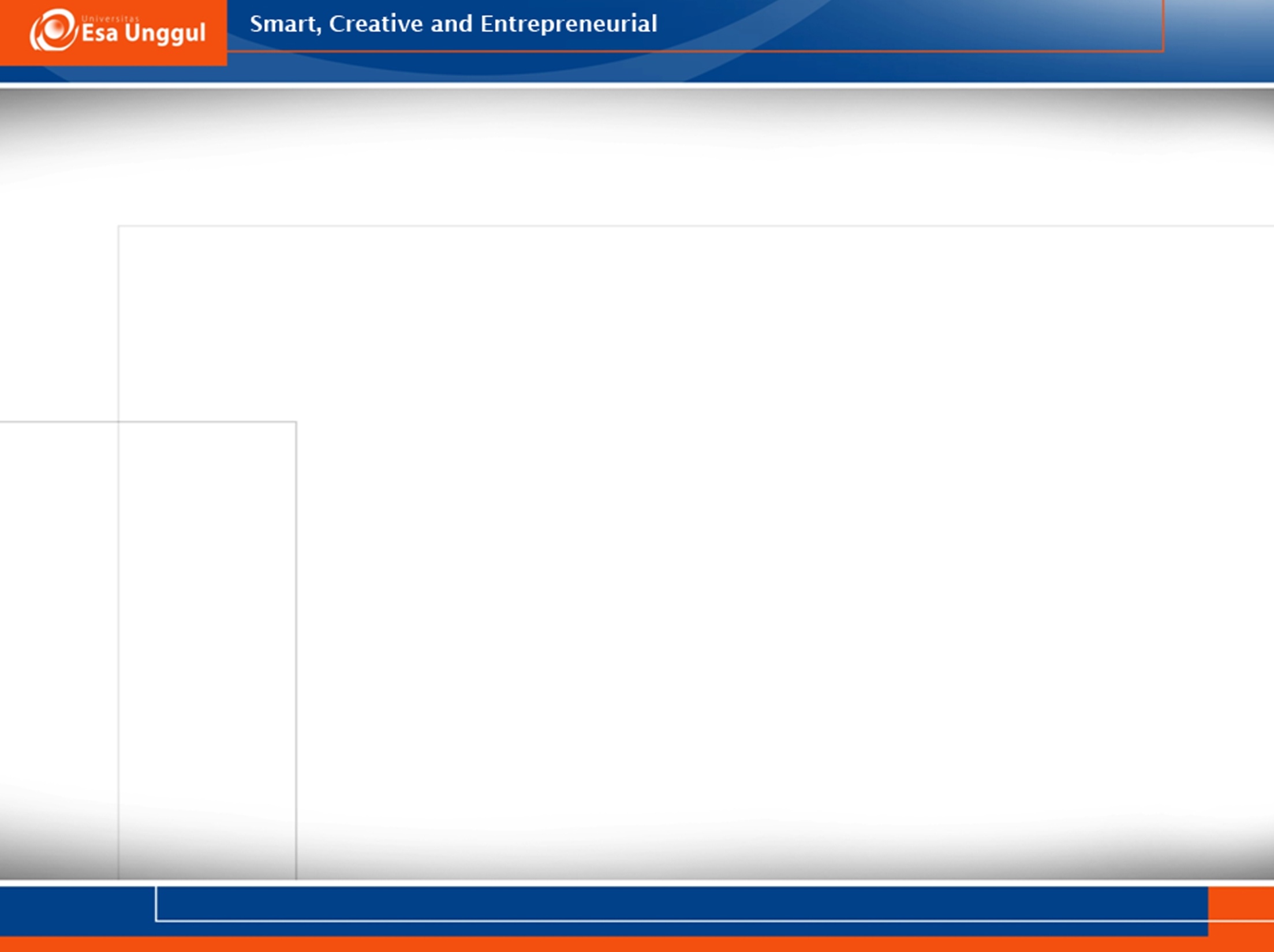 LAPORAN BULANAN GIZI, KIA, IMUNISASI DAN P2M (LB3)
LAPORAN BULANAN KIA DAN GIZI
   KIA berupa laporan kunjungan ibu hamil, risti,   neonatus,  jumlah kematian dll
 LAPORAN BULANAN IMUNISASI DAN P2M
Sumber Data : Puskesmas dan sarana2 kesehatan di wilayahnya
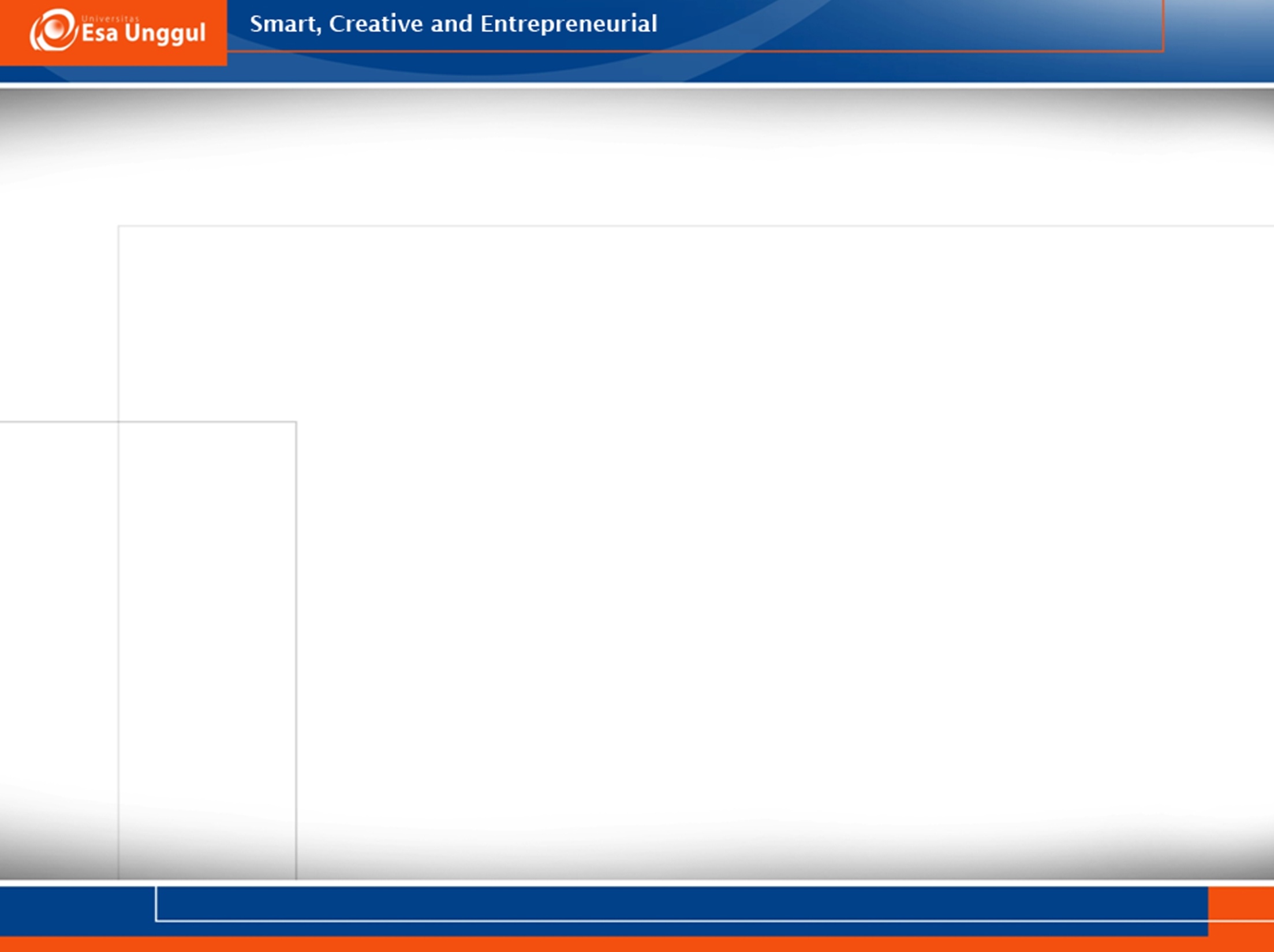 LAPORAN BULANAN KEGIATAN PUSKESMAS (LB4)
Adalah Laporan Seluruh Kegiatan di Puskesmas
Sumber data dari Puskesmas dan sarana2 kesehatan yang ada di wilayahnya
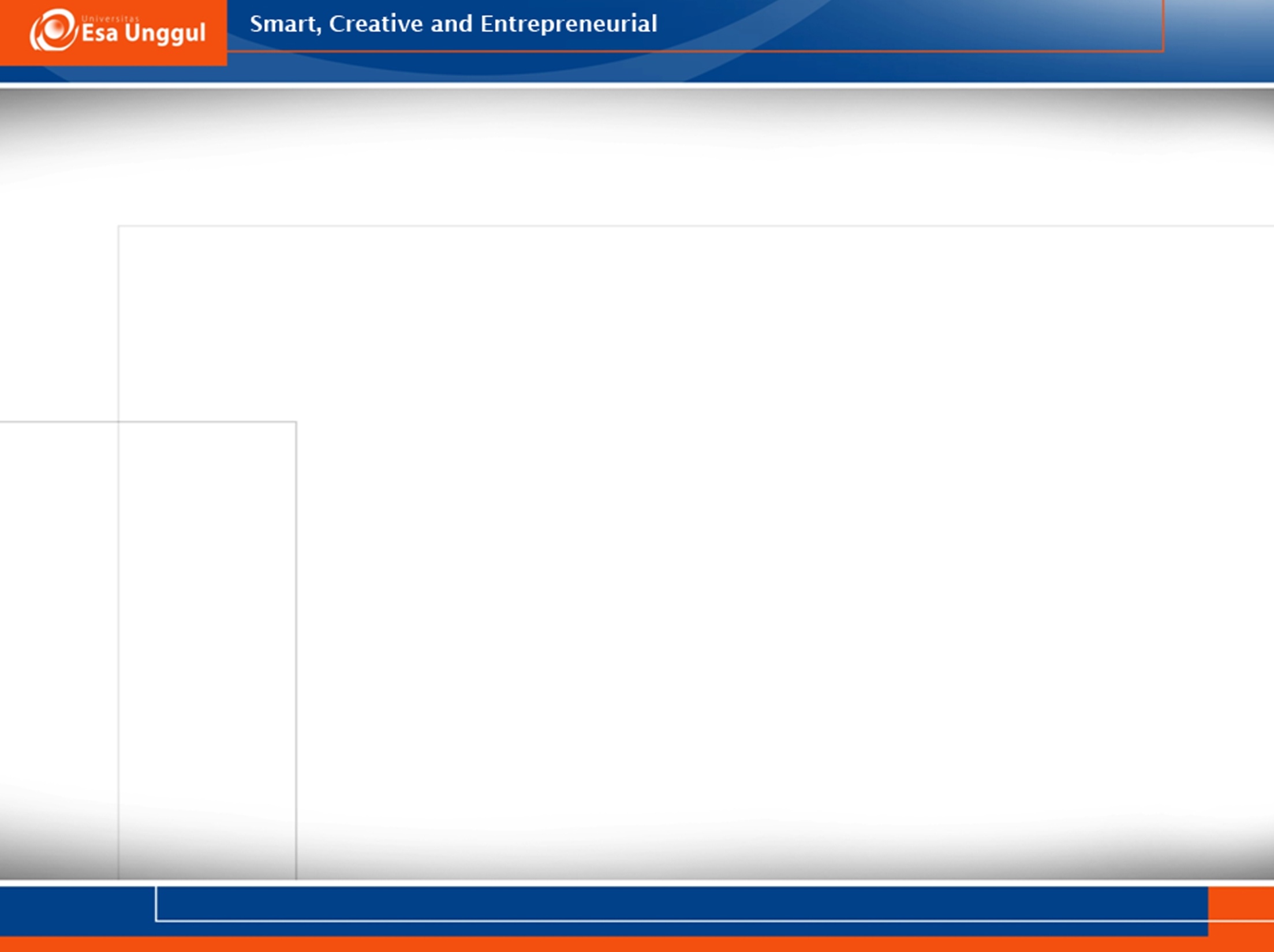 PENGOLAHAN DAN ANALISIS
Puskesmas dapat mengolah laporan menjadi:
Pemantauan Wilayah Setempat (PWS)
Distribusi Penyakit dan kecenderungannya
Stratifikasi Puskesmas
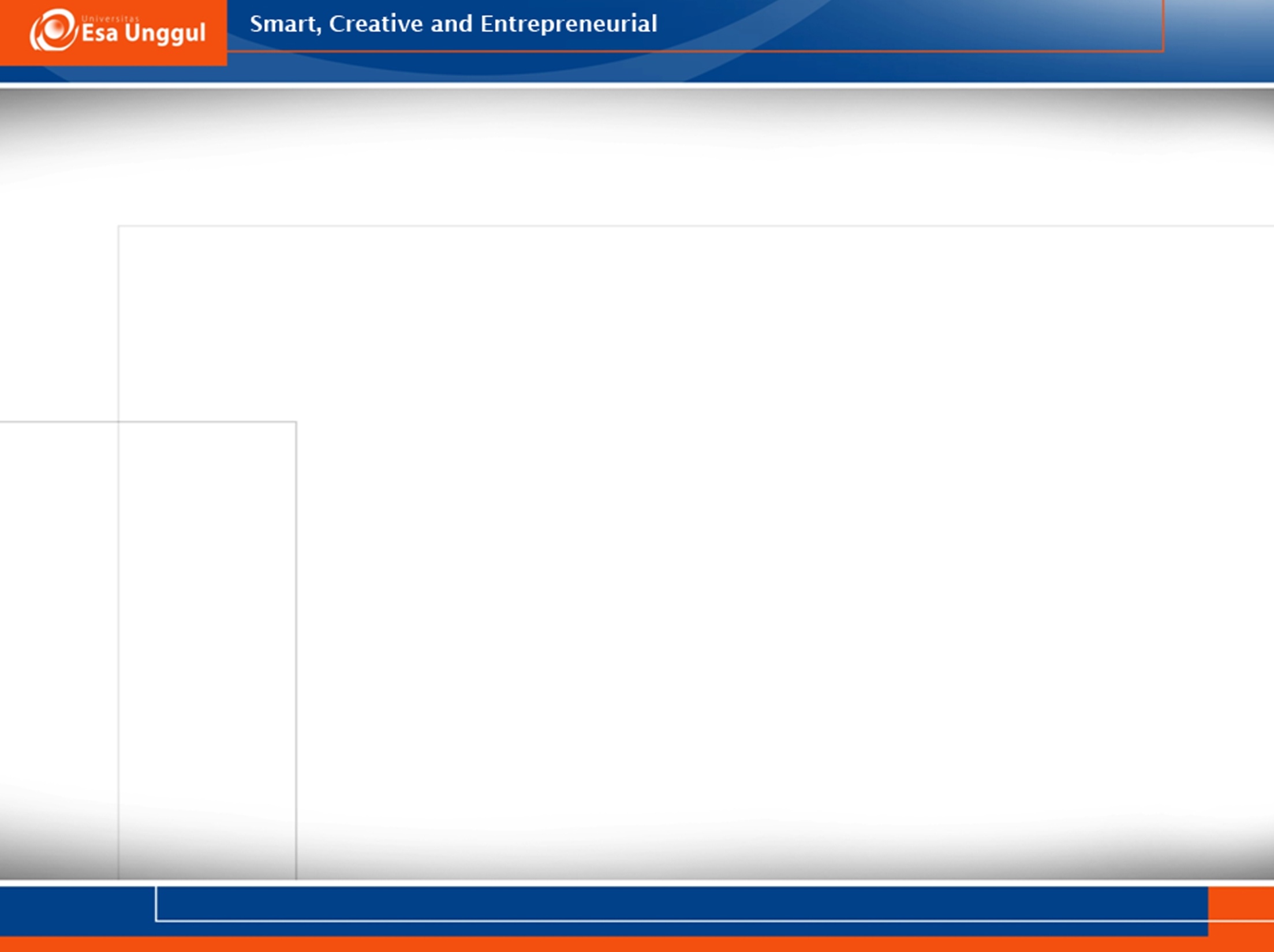 Terima Kasih